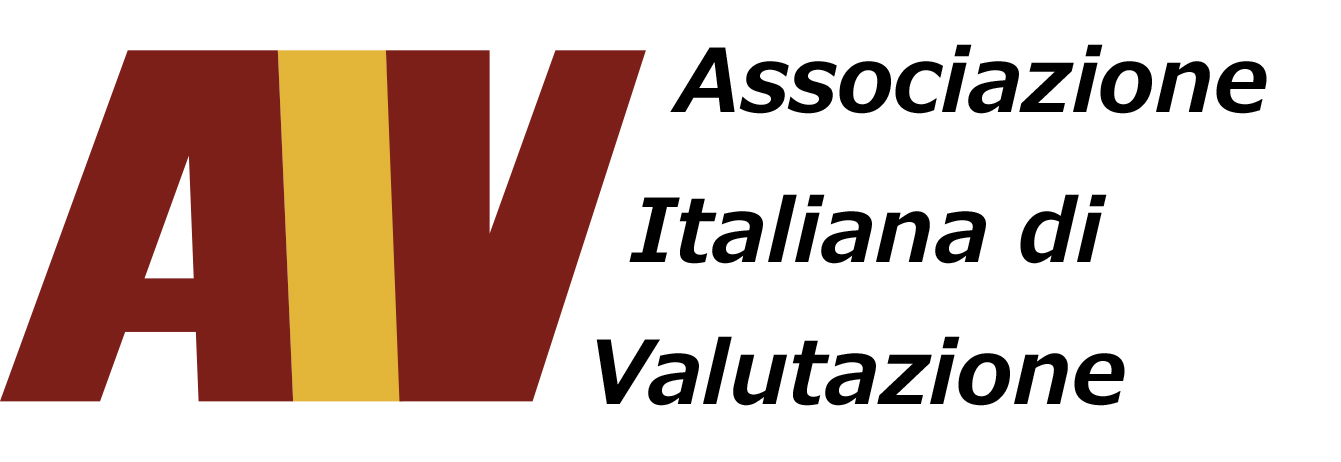 La professione di Esperto dei processi Valutativi
Catania 18 ottobre 2019
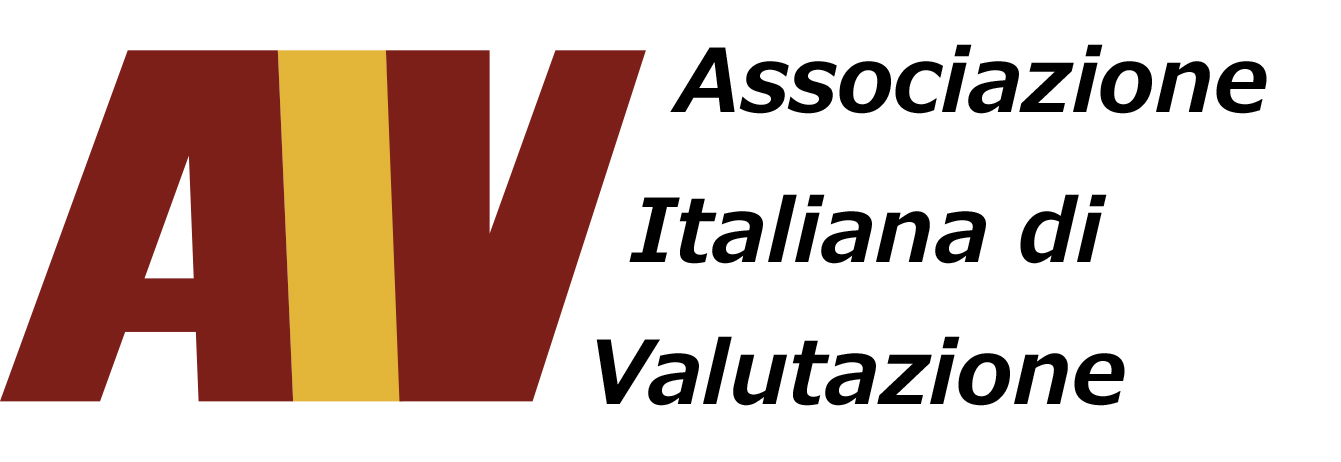 Cos’è una professione
“Attività esercitata in modo continuativo a scopo di guadagno: la p. di impiegato; com., attività intellettuale per l'esercizio della quale sia richiesta la laurea o una particolare abilitazione: la p. di medico, d'avvocato, di commercialista"; Dizionario Treccani
“L’oggetto della classificazione, la professione, è definito come un insieme di attività lavorative concretamente svolte da un individuo, che richiamano conoscenze, competenze, identità e statuti propri”. ISTAT
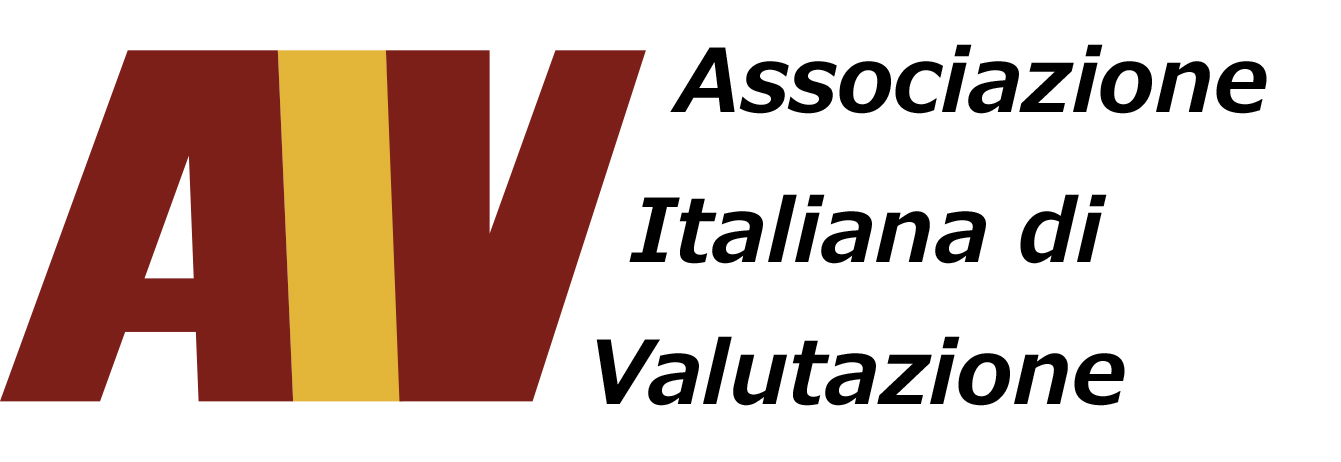 Definizione di un profilo professionale si procede in tre Fasi.
1- fase Modellizzazione del campo d’azione. Un modello di campo d’azione è costituito dalla rappresentazione degli elementi strutturali ritenuti essenziali e costitutivi dell’attività professionale considerata
2. fase -Identificazione delle situazioni e determinazione delle risorse. Sulla base di una indagine diretta attraverso incontri (in questo caso, interviste) con professioniste e professionisti del campo lavorativo considerato e, fondandosi sull’analisi di materiali “di terreno”, attraverso una progressiva categorizzazione, avviene l’identificazione delle situazioni significative e l’individuazione delle risorse, vale a dire delle conoscenze, delle capacità e degli atteggiamenti necessari per svolgere le azioni richieste dalle situazioni stesse
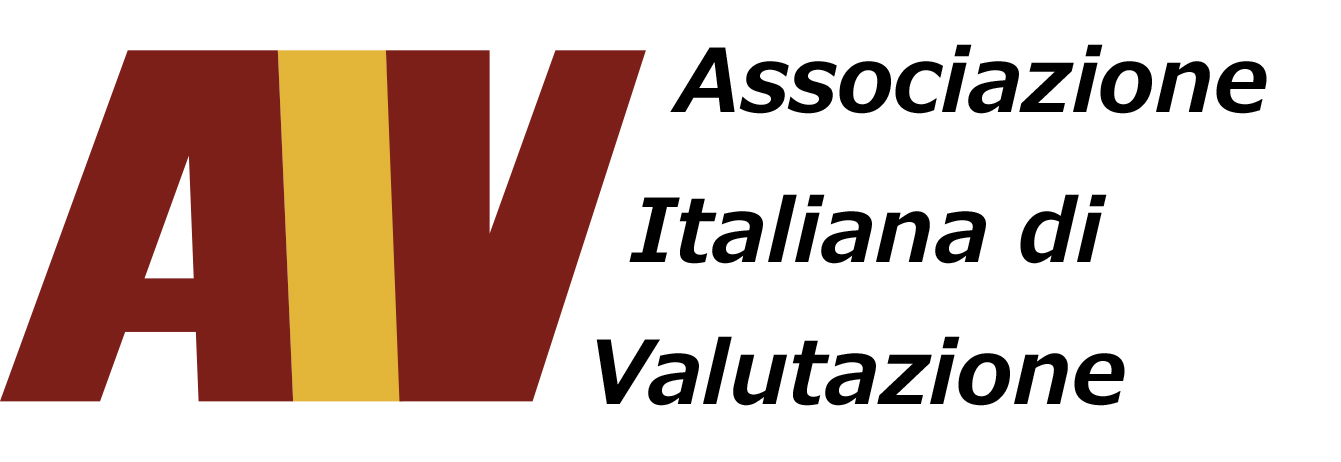 3. fase-Definizione delle competenze e del profilo di competenza
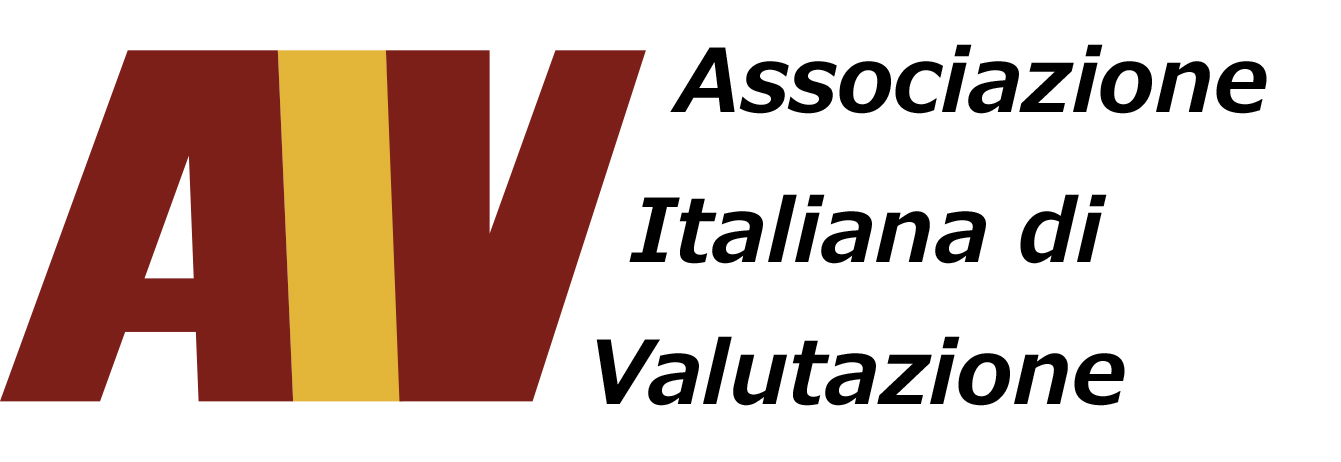 Le 4 aree di competenze dell’EPV
AREA DI COMPETENZA 1: Analizzare e comprendere i diversi contesti che esprimono il bisogno/la domanda di valutazione e saper costruire domande valutative. 
Il Valutatore professionista dispone delle conoscenze e delle metodologie per effettuare una analisi dettagliata dello specifico contesto (professionale, sociale, culturale, organizzativo) che esprime la domanda  valutativa, esaminandone caratteristiche, regole e procedure, aspetti culturali e professionali, in relazione alle specifiche azioni oggetto di valutazione.
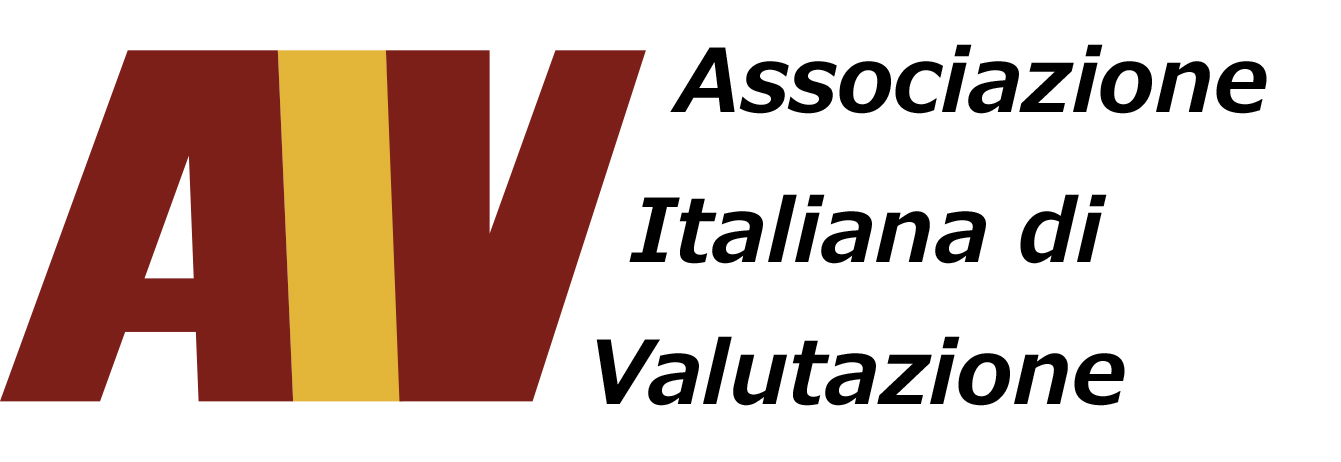 Le 4 aree di competenze dell’EPV
AREA DI COMPETENZA 2: Elaborare piani di valutazione. Il Valutatore professionista è in grado di elaborare - in collaborazione con gli attori di riferimento - ipotesi interpretative del/dei bisogno/i valutativo/i, in relazione agli obiettivi espressi, alle aspettative implicite ed esplicite e alle risorse a disposizione, individuando approcci, modelli e metodologie da applicare.
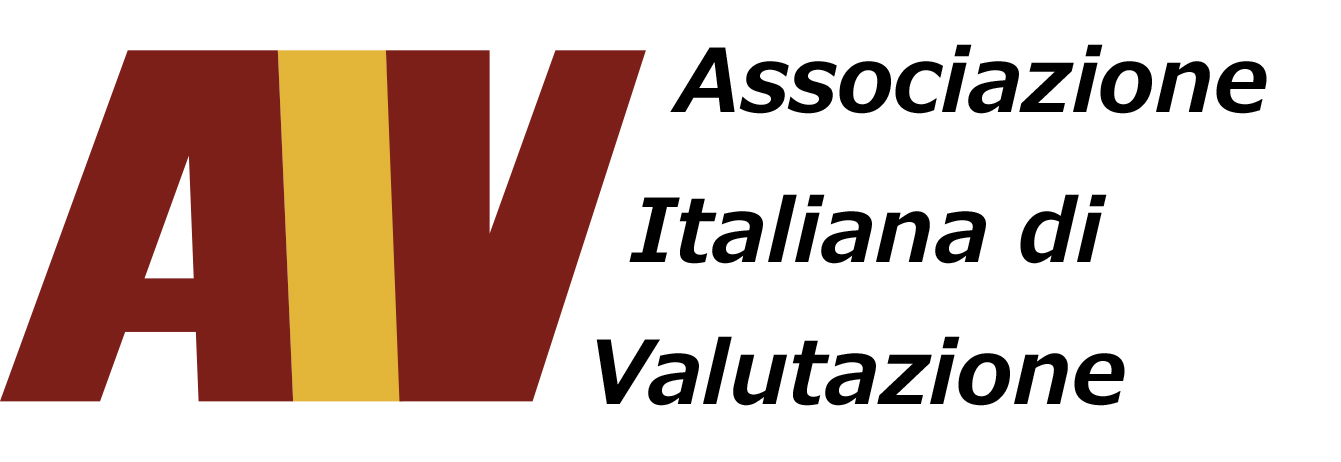 AREA DI COMPETENZA 3: Sviluppare/implementare piani di valutazione. Il valutatore professionista è in grado di realizzare le azioni pianificate, individualmente o coordinando (partecipando a) équipe di lavoro, individuando eventuali correttivi e cambiamenti in relazione allo svolgersi delle attività previste e in connessione ai feedback degli attori coinvolti.
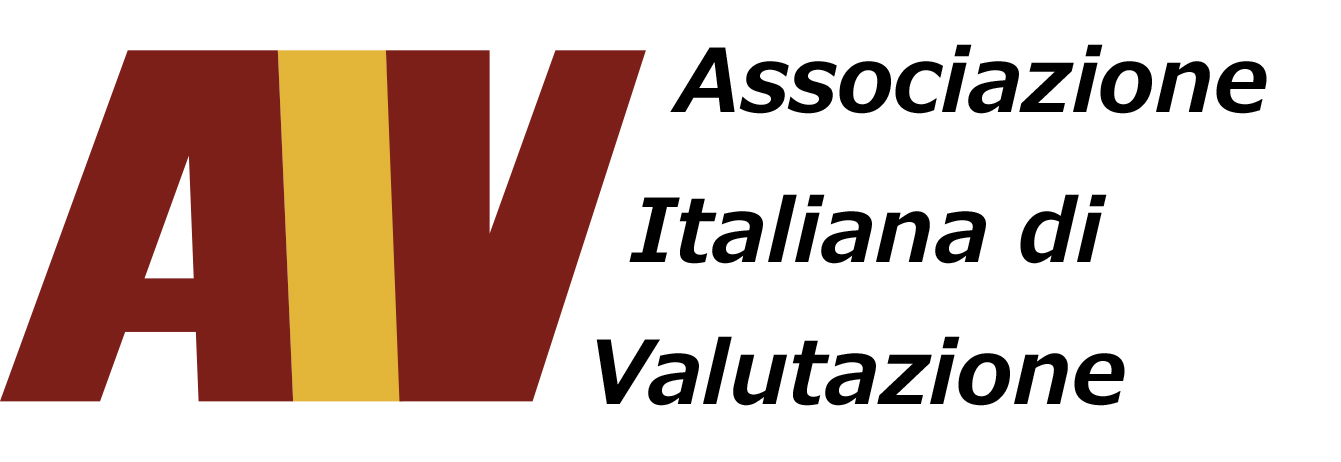 AREA DI COMPETENZA 4: Predisporre/presentare report valutativi. Il Valutatore professionista organizza i materiali raccolti utilizzando modalità rappresentative e descrittive coerenti con il contesto di riferimento al fine di trasmettere alla committenza e agli attori coinvolti i risultati del lavoro svolto. L’EPV è in grado di illustrare quanto prodotto, motivandone i diversi aspetti ed esplicitandone le possibili diverse chiavi di lettura  in interazione con pubblici diversi.